BİLİNENDEN BİLİNMEYENE İSTİKLÂL MARŞI VE MEHMET AKİF ERSOY
 KONULU BİLGİ YARIŞMASINA HOŞ GELDİNİZ!
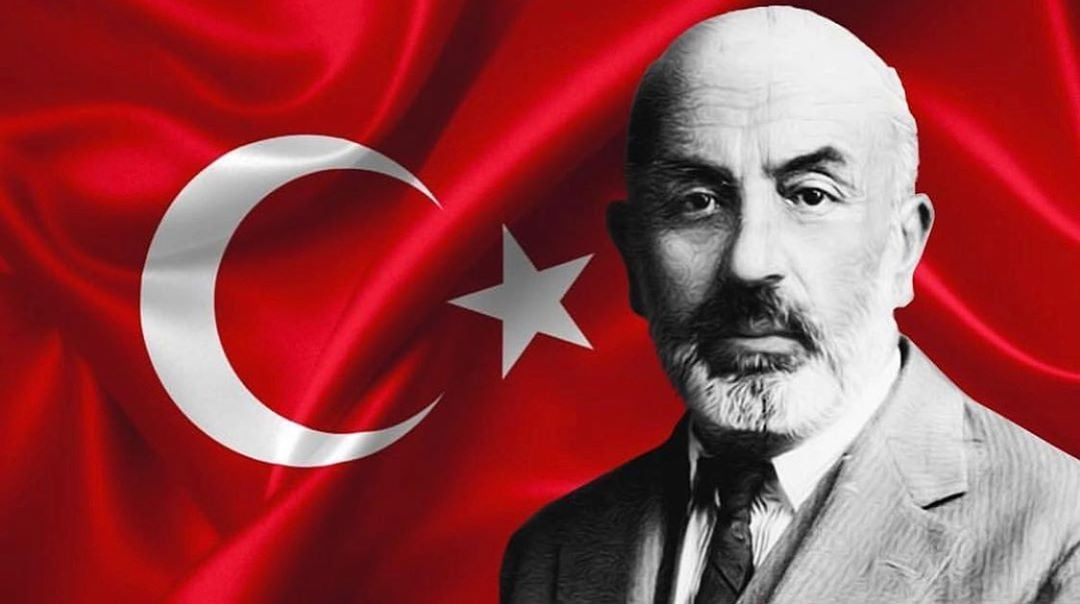 1.Soru
Mehmet Akif Ersoy’un 1911-1933 yılları arasında yayımladığı  7 şiir kitabındaki şiirleri bir araya getiren eserinin adı nedir?
1.CEVAP: SAFAHAT
2.Soru
Mehmet Akif Ersoy’un toplu şiir kitabı olan Safahat’ta yer almayan tek şiiri hangisidir?
2.CEVAP: İSTİKLÂL MARŞI
3.Soru
İstiklâl Marşımızda 
             toplam kaç  dize (mısra)   					    vardır?
3. CEVAP : TOPLAM 41 MISRA’DAN (DİZEDEN) OLUŞMUŞTUR.
4.Soru
İstiklâl Marşı, hangi savaştan sonra   TBMM tarafından kabul edilmiştir?
4.CEVAP: I. İNÖNÜ SAVAŞI
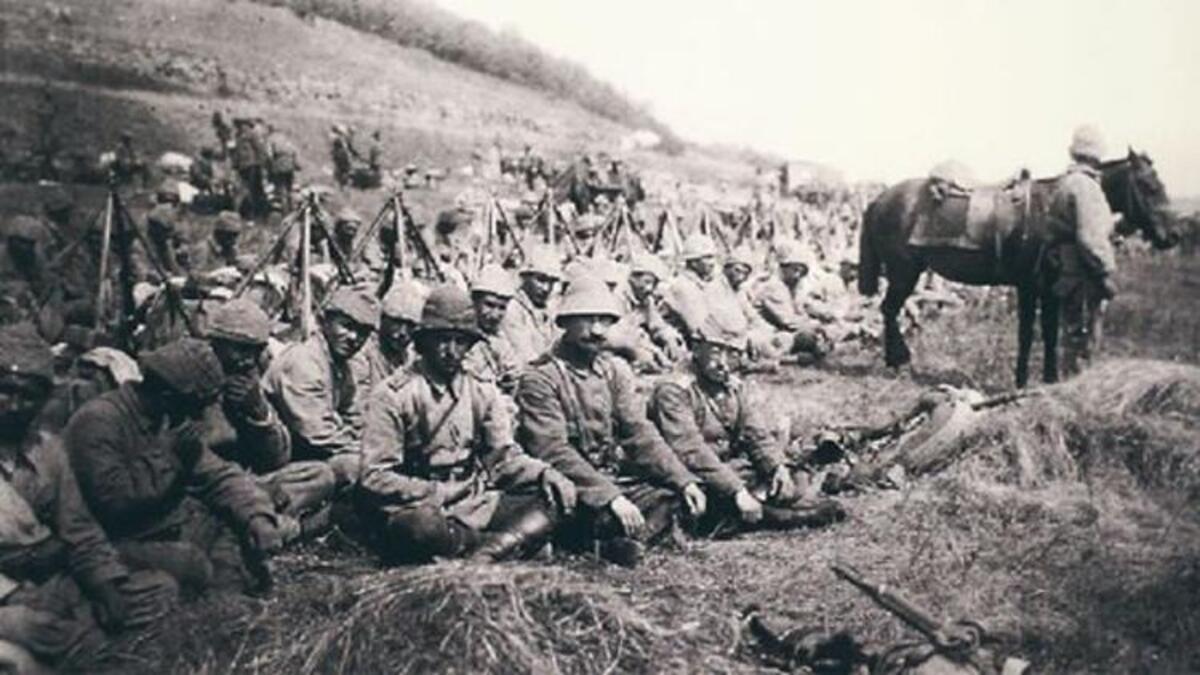 5.Soru
Bağımsızlığımızın marşı olan İstiklâl Marşı, kaç şiir arasından birinci seçilmiştir?
5.CEVAP: 724 Şiir arasından birinci seçilmiştir.
NOT:  Yarışmada para ödülü olduğu için Mehmet Akif Ersoy yarışmaya katılmamıştır, dönemin Milli Eğitim Bakanı ve arkadaşı, Akif’i katılması için ikna etmiş, her türlü hassasiyetine önem verileceği sözünü vermiştir.
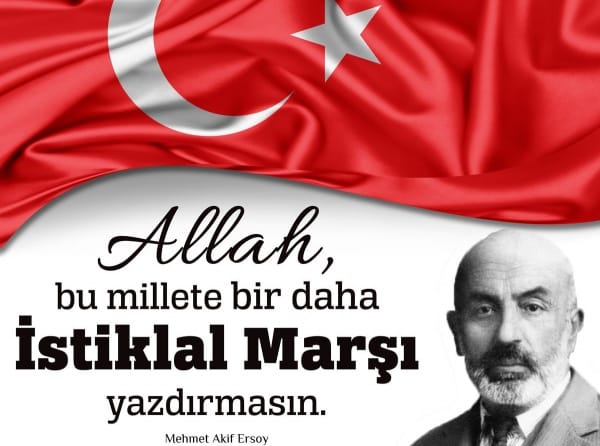 6.Soru
İstiklâl Marşı hangi tarihte (gün,ay,yıl olarak) TBMM tarafından milli marş olarak kabul edimiştir?
6. Cevap: TBMM tarafından 12 Mart 1921 tarihinde kabul edilmiştir.
7.Soru
İstiklâl Marşını TBMM’de ilk kez davudi sesiyle coşkulu bir biçimde kim okumuştur?
7.Cevap: Dönemin Milli Eğitim BakanıHamdullah Suphi TANRIÖVER
8.Soru
İstiklâl Marşında hangi sözcük”Batı”sözcüğünün eş anlamlısı olarak kullanılmıştır?
8.Cevap:  Batı sözcüğünün eş anlamlısı: GARP
9.Soru
İstiklâl Marşının günümüzde hala kullanılmakta olan bestesi kime aittir?
9.CEVAP: Osman Zeki ÜNGÖR
10.Soru
“Eşin var, âşiyanın var, baharın var, ki beklerdin;
Kıyâmetler koparmak neydi, ey bülbül, nedir derdin ?
0 zümrüd tahta kondun, bir semâvî saltanat kurdun;
Cihânın yurdu hep çiğnense, çiğnenmez senin yurdun...”
Mehmet Akif, bir kısmı seslendirilen “Bülbül” şiirini hangi olay üzerine yazmıştır?
10.Cevap: Mehmet Akif Ersoy, Bülbül şiirini Yunanlıların Bursa’nın işgali esnasında Osmanlı Devleti’nin kurucusu olan Osman Gazi’nin türbesindeki yapılan saygısızlık üzerine yazmıştır!
Olayın detayı şöyledir:
	Temmuz 1920’de Ankara üzerine saldırıya hazırlanan Yunan kuvvetleri, Bursa’ya girmişlerdi. Burada geçen olaylar Türk milli mücadele tarihinin en acı ve en hazin olaylarını teşkil eder. Bursa’ya giren Yunan ordusunda teğmen olan başvekilleri Venizelos’un oğlu Sofokles (ki daha sonraları başbakan olarak ülkemizi ziyaret etmiştir) doğruca Osmanlı devletinin kurucusu olan Osman Gazi’nin türbesine girmiştir. Orada sandukaya ayağını dayayarak çektirdiği fotoğrafı dünya basınında yayınlanmıştır.- “Kalk koca Türk!.. Senden ırkımın intikamını almaya geldim. Bak kurduğun devlet parça parça oldu. Bursa’yı eski sahibine iade ettik. Zelil neslin şimdi elimizde bir köle durumunda bulunuyor. Kalk!.. Seni bir kere daha öldüreyim de ırkımın intikamını alayım!..”    Bir müddet türbenin içinde kılıcını sallayarak dolaştıktan sonra zafer kazanmış bir kumandan havasına bürünen Venizelos’un oğlu, ayağını sandukanın üzerine koyup kılıcına dayanarak fotoğrafçıya şöyle seslenmişti :
“ Çek bakalım bir Bursa hatırası…”
11.Soru
“Diyordum ya. Nesilmiş gerçek: İşte çiğnetmedi namusunu, çiğnetmeyecek!”
Mehmet Akif’in yazdığı Çanakkele Şehitleri adlı şiirde geçen bu ifadelerde, Çanakkale cephesinde vatanın imdadına yetişen öğrenci gençliğini temsil eden, ideal nesil diye seslendiği karaktere hangi isimle seslenmektedir?
11.Cevap: Âsım’ın Nesli
12.Soru
Mehmet Akif Ersoy, 
                                  İstiklâl Marşını 
                                              nerede yazmıştır?
12.Cevap:TACETTİN DERGAHI (ANKARA)
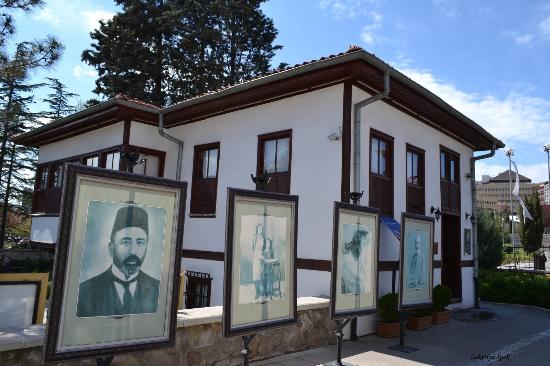 13.Soru
Mehmet Akif Ersoy, 
İstiklâl Marşını kime ithafen yazmıştır?
13.Cevap: Kahraman Ordumuza ithafen yazmıştır.
14.Soru
Mehmet Akif Ersoy’un, Halkalı’da 1889-1893 yılları arasında birincilikle bitirdiği okulun adı nedir?
14.Cevap: HALKALI ZİRAAT ve BAYTAR MEKTEBİ
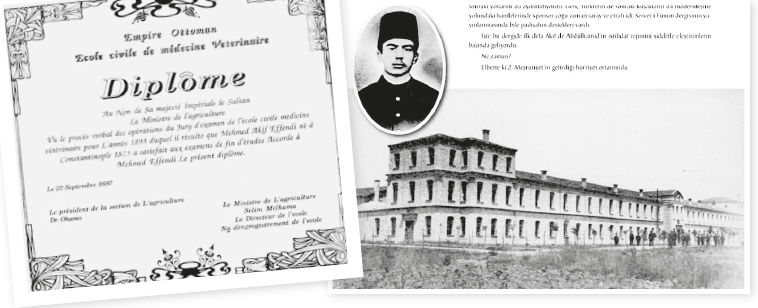 15.Soru
Mehmet Akif Ersoy Üniversitesi hangi şehrimizde bulunmaktadır?
15.Cevap: BURDUR
16.Soru
Mehmet Akif’in çok sevdiği ney hocası kimdir?
16.Cevap: Neyzen TEVFİK
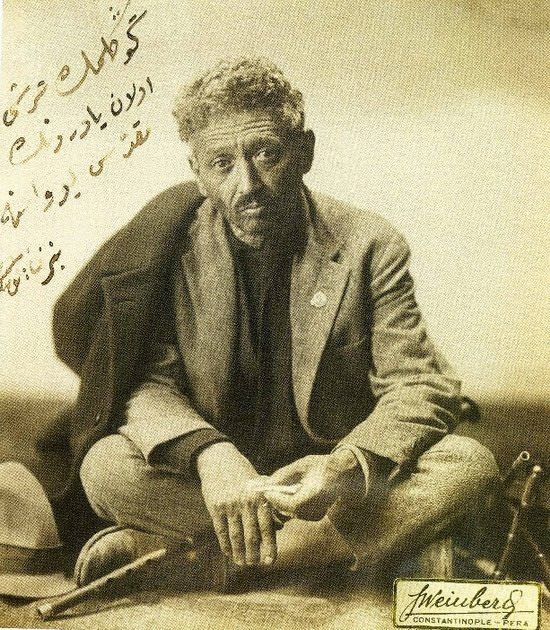 17.Soru
Halkın yaşayış değerlerini anlatan manzum hikayeler yazmış Mehmet Akif Ersoy’un bu türde yazdığı en bilinen manzum hikayelerden birinin adını yazınız.
17.Cevap:   HALKIN YAŞAYIŞ DEĞERLERİNİ ANLATAN MANZUM HİKAYELERE ÖRNEK EN BİLİNEN 4 MANZUM HİKAYESİ:MAHALLE KAHVESİ, KÜFE, SEYFİ BABA, KOCAKARI ile ÖMER.
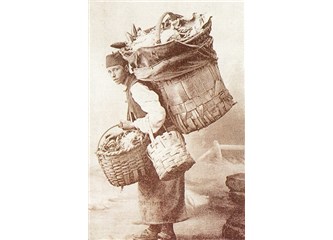 18.Soru
Hayır, hayâl ile yoktur benim alışverişimİnan ki ne demiş isem görüp de söylemişimŞudur benim cihânda en beğendiğim meslekSözüm odun gibi olsun hakikat olsun tekMehmet Akif Ersoy’a ait bu dizelerde dile getirilen düşünce, edebî akımlardan hangisi ile ilişkilendirilebilir?
 (2016 yılı LYS edebiyat sorusu )
18.CEVAP: 2016 yılında üniversite sınavında sorulmuş sorunun cevabı edebi akım olarak REALİZM’dir.
Hayır, hayâl ile yoktur benim alışverişimİnan ki ne demiş isem görüp de söylemişimŞudur benim cihânda en beğendiğim meslekSözüm odun gibi olsun hakikat olsun tekBu dizelerde dile getirilen düşünce, aşağıdaki edebî akımlardan hangisi ile ilişkilendirilebilir? (2016)A) Romantizm    
      B) Realizm    
C) Sembolizm    
D) Sürrealizm   
E) Klasisizm
19.Soru
Mehmet Akif’in başarılı olduğu, ata sporumuz olarak da bilinen spor dalı hangisidir?
19.Cevap: GÜREŞ
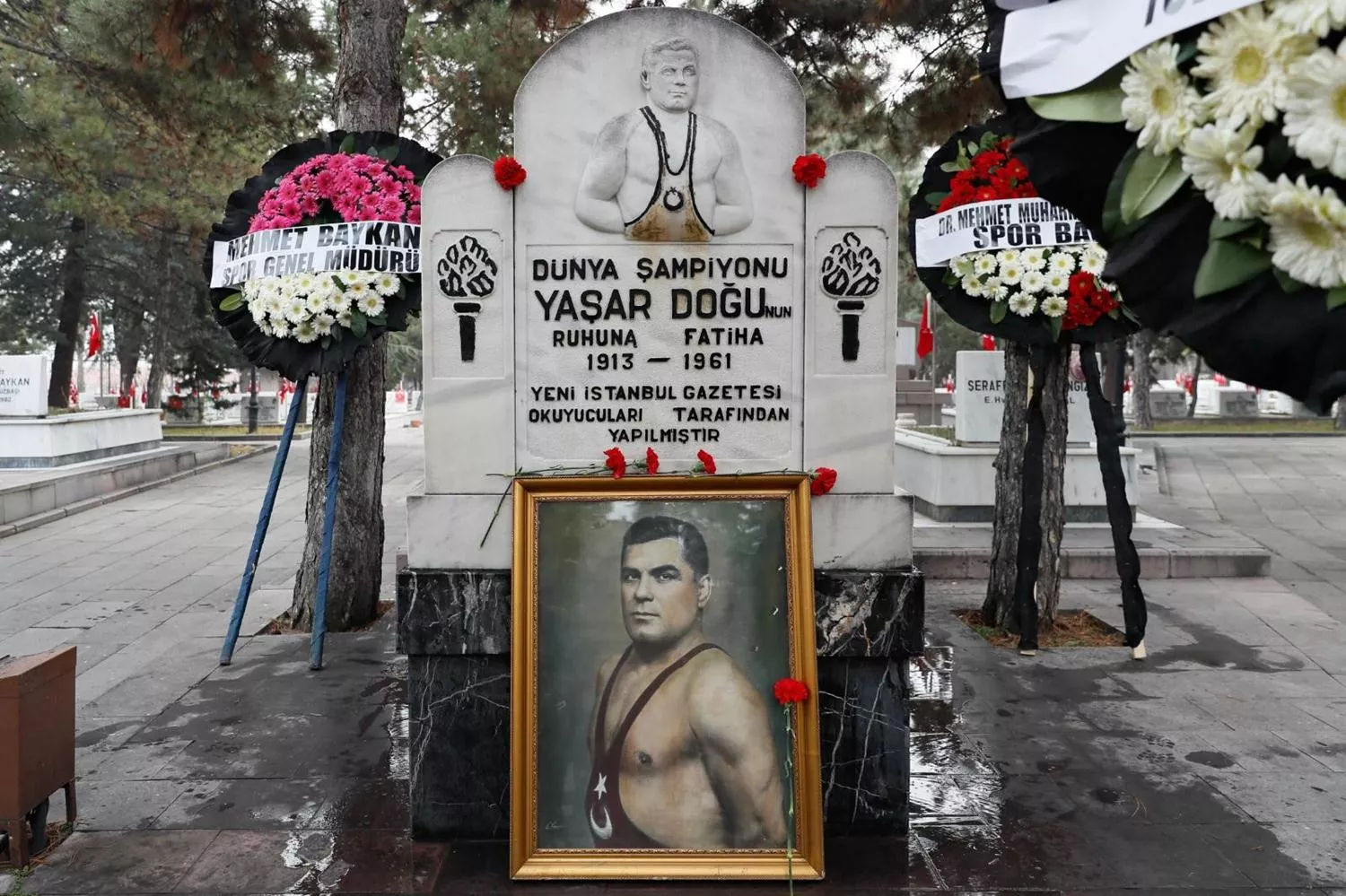 20.Soru
Mehmet Akif’in İstiklâl harbini desteklediği yazılarını kaleme aldığı Kastamonu’da çıkarılan derginin adı nedir?
20.Cevap: Sebîlürreşad
21.Soru
Akif, İstiklâl Marşı için verilmek istenen ödülü nereye bağışlamıştır?
21. Cevap: HİLAL-İ AHMER
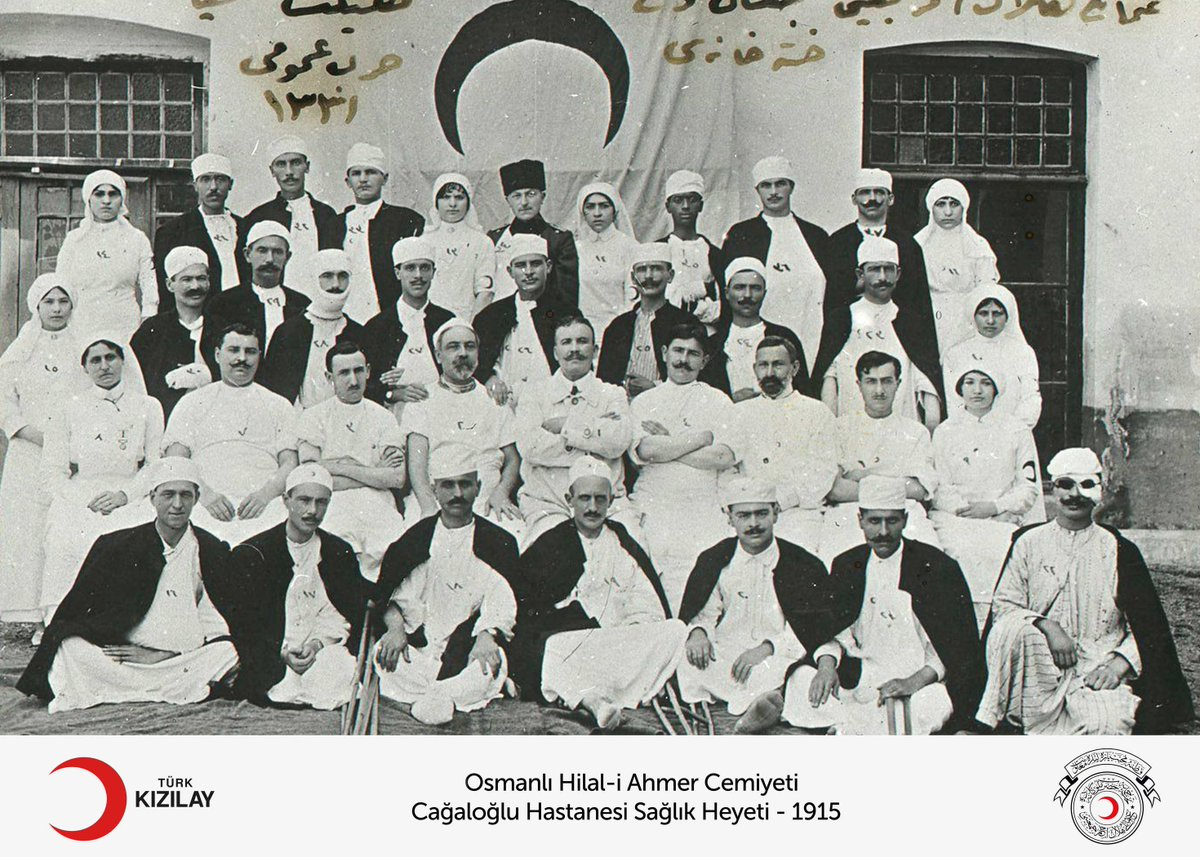 22. Soru
« Allah bu millete...» Mehmet Akif’in yukarıdaki sözünü tamamlayınız.
Cevap: 22
23.Soru
Mehmet Akif Ersoy’un ölümünün kaçıncı yıl dönümüdür?
.23.Cevap: 86. Ölüm yıldönümüdür
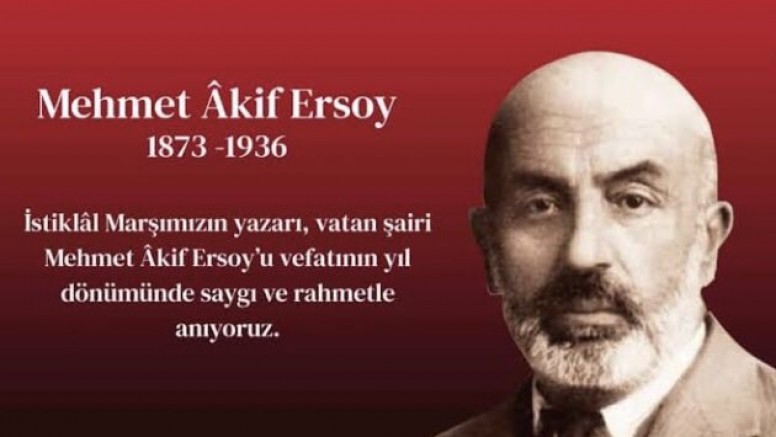 24.Soru
İstiklâl marşı şairimiz Mehmet Akif Ersoy, hangi mezarlıkta yatmaktadır?
24.Cevap: EDİRNEKAPI ŞEHİTLİĞİ VE MEZARLIĞI
EYNESİL ANADOLU LİSESİ
BİLİNENDEN BİLİNMEYENE İSTİKLÂL MARŞI ve MEHMET AKİF ERSOY KONULU BİLGİ YARIŞMASINDA BİZLERLE OLDUĞUNUZ İÇİN TEŞEKKÜRLER. DAHA NİCE GÜZEL PROGRAMLARDA BULUŞMAK ÜZERE...
EMEĞİ GEÇENLERE TEŞEKKÜRLER!..
Adem ÖNER  - Fatih SEZGİN (Edebiyat Zümresi)